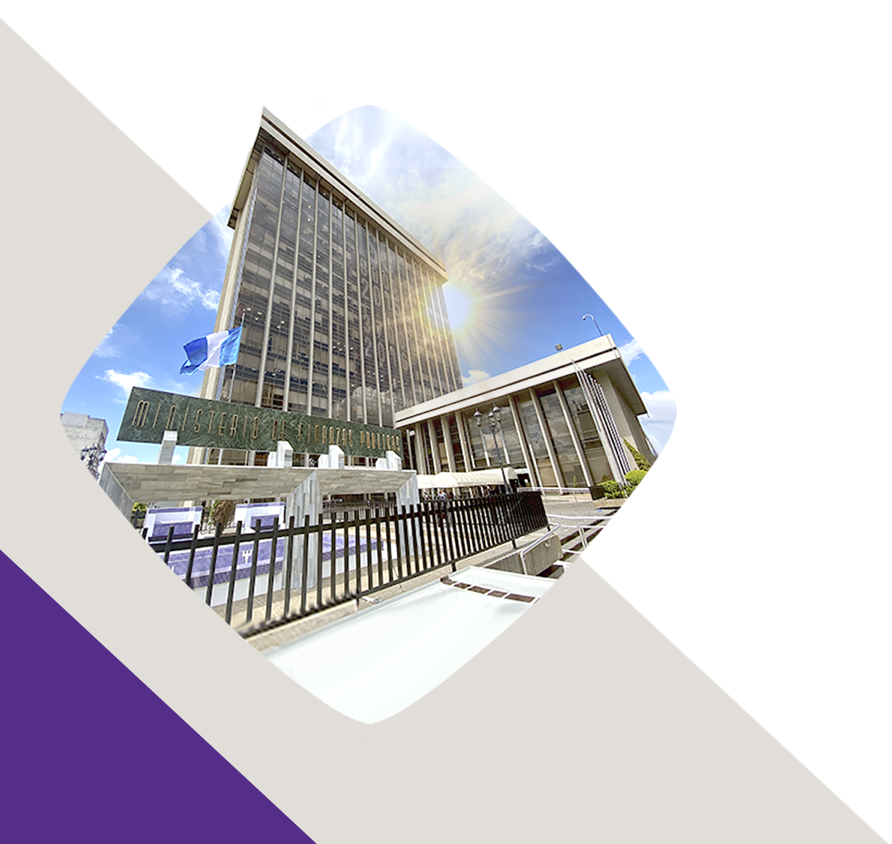 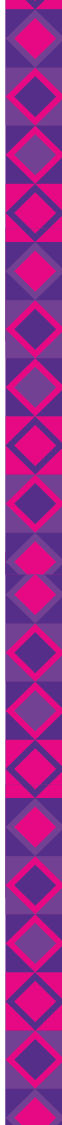 MINISTERIO DE FINANZAS PÚBLICAS
FIDEICOMISOS PÚBLICOS VIGENTES
Guatemala, 29 de noviembre 2022
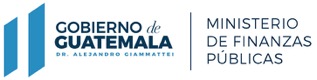 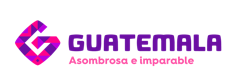 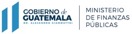 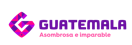 FIDEICOMISOS PÚBLICOS VIGENTES
 CONSTITUÍDOS POR ENTIDADES DE LA ADMINISTRACIÓN CENTRAL, DESCENTRALIZADAS Y AUTÓNOMAS
Situación actual
Número de fideicomisos por entidad del Estado
Categoría de financiamiento
Número de fideicomisos por Fiduciario
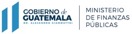 FIDEICOMISOS PÚBLICOS VIGENTESNúmero de Fideicomisos por Entidad del EstadoAl 29  de noviembre de 2022
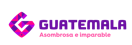 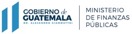 FIDEICOMISOS PÚBLICOS VIGENTES Categoría de Financiamiento
Al 29 de noviembre de 2022
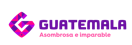 Total de Fideicomisos: 20
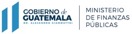 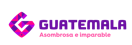 FIDEICOMISOS PÚBLICOS VIGENTES Categoría de Financiamiento
Al 29 de noviembre de 2022
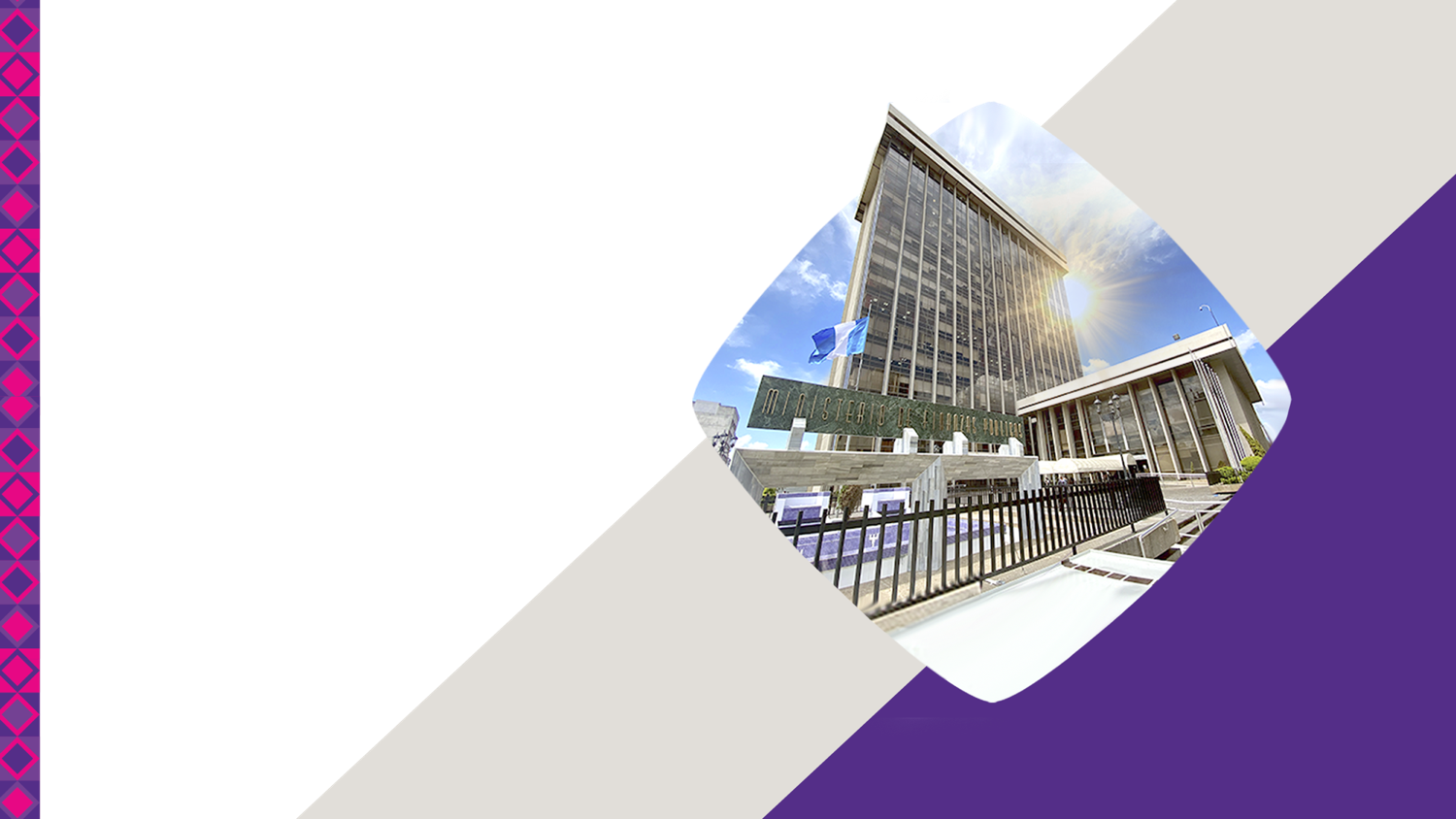 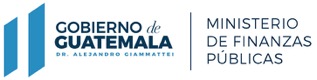 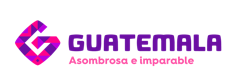